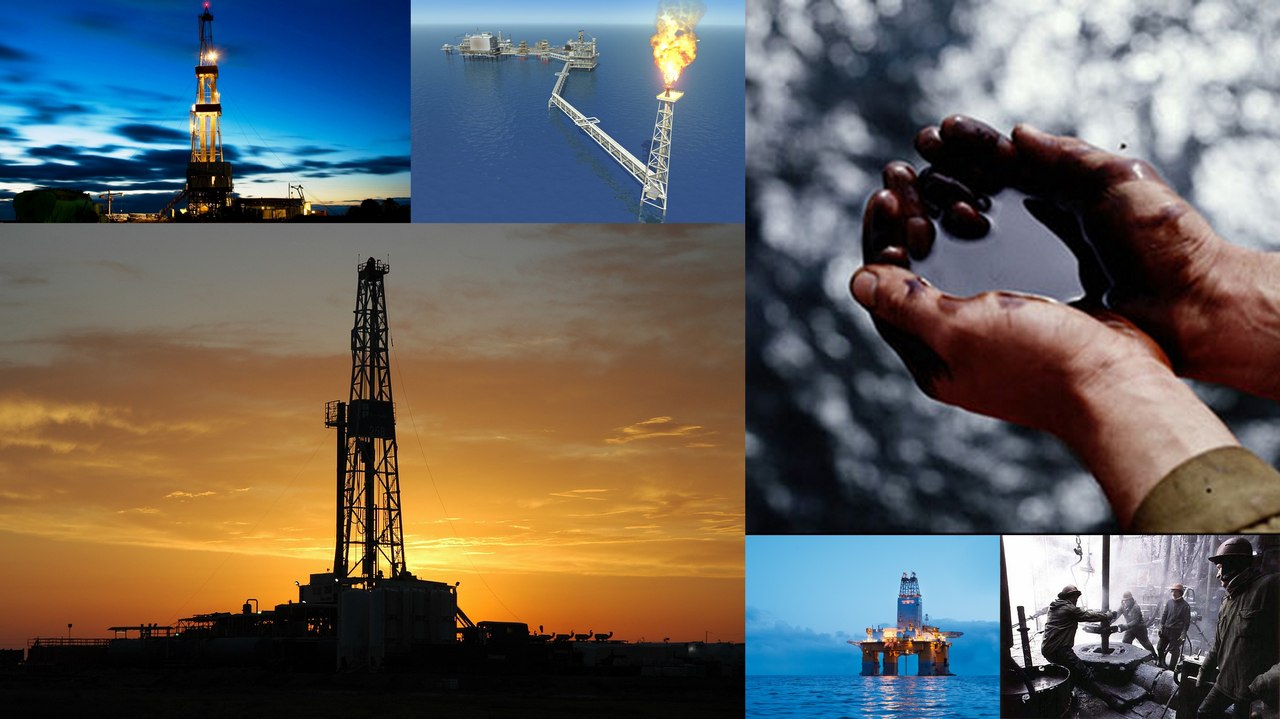 13
2
11
3
12
14
19
4
15
1
5
20
9
16
23
17
22
18
6
1 Буровая вышка
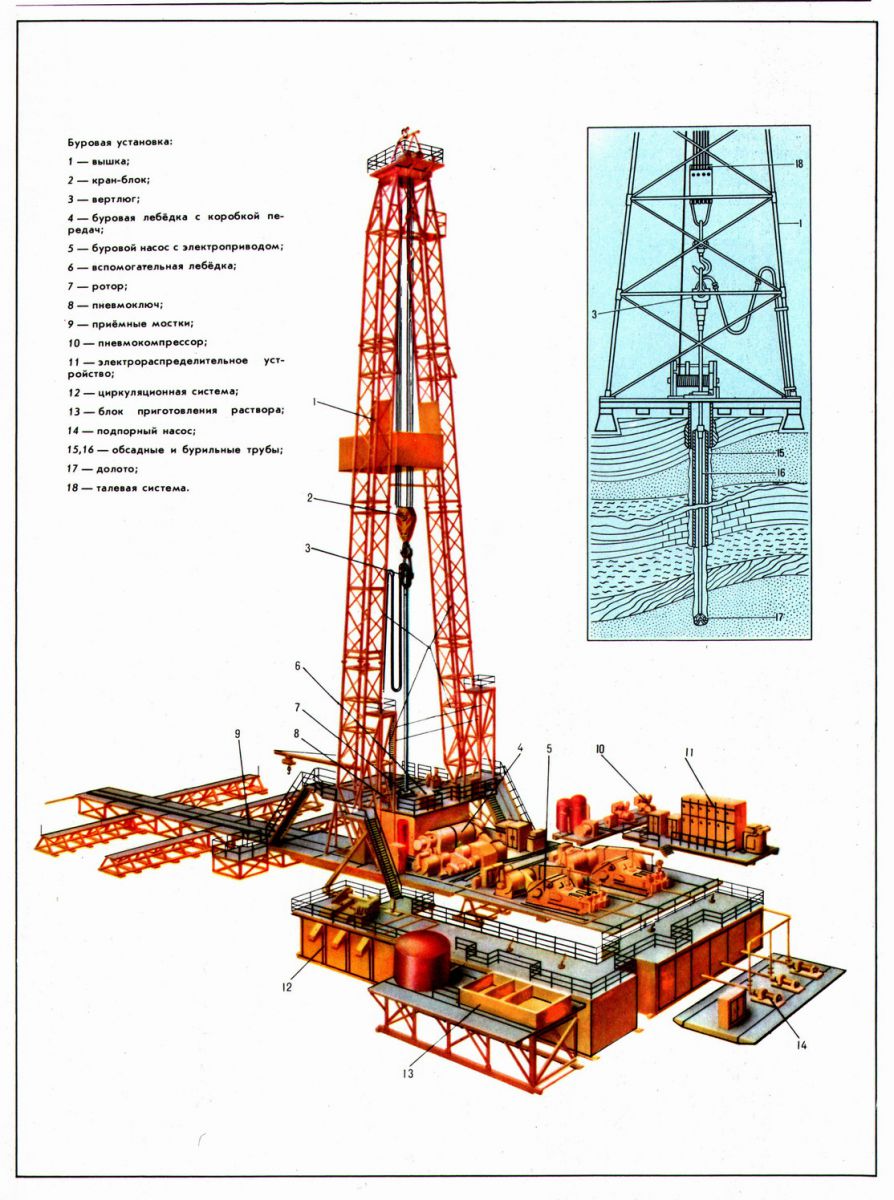 Буровая вышка предназначена для подъема и спуска бурильной колонны, установки обсадных труб в скважину, удержания бурильной колонны на весу во время бурения, а также для размещения в ней талевой системы, бурильных труб (свечей) и другого оборудования. Применяются металлические вышки башенного и мачтового (в основном А-образного) типов.
Вышки различны по грузоподъемности и высоте. Практикой установлено, что целесообразно применять вышки высотой до 28 м при бурении скважин до глубины 1200–1300 м; 41–42 м – глубиной 1300–3500м; 53м и более – глубиной свыше 3500 м.
Вернуться к схеме
Ротор
Вернуться к схеме
Ротор служит для передачи вращения колонне бурильных труб, для поддержания на весу бурильной колонны во время спуско-подъемных работ и поддержания на весу обсадной колонны при спуске ее в скважину. При турбинном бурении и бурении с электробуром ротор воспринимает реактивный момент, возникающий при работе двигателя в скважине, а также используется для периодического проворачивания бурильной колонны при спуско-подъемных операциях.
 
Ротор состоит из трех основных узлов: станины, вращающегося стола ротора и приводного вала. Ротор имеет неподвижный корпус, в котором на подшипниках установлен стол ротора. Стол вращается карданным валом через коническую передачу, помещенную в корпусе. Стол ротора, а следовательно, и ведущая труба обычно имеет две скорости вращения. Ведущая труба укрепляется в столе при помощи вкладышей. Ротор снабжен пневматическим клиновым захватом для осуществления спуско-подъемных работ.
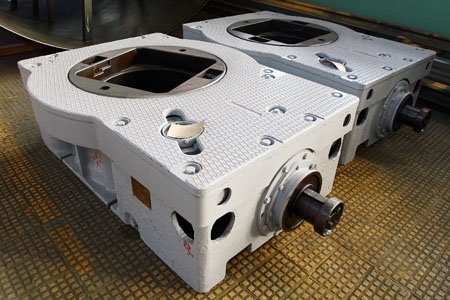 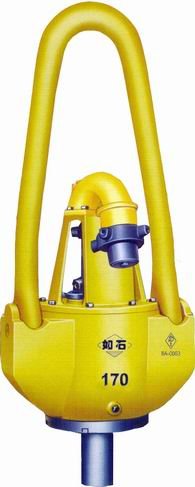 Вертлюг
Вертлюг применяют для соединения талевой системы с бурильной колонной. Вертлюг воспринимает вес колонны бурильных труб без ограничения ее вращательного движения и обеспечивает подачу промывочной жидкости во вращающиеся бурильные трубы
Все вертлюги имеют принципиально общую конструкцию. Вертлюг состоит из двух узлов – системы вращающихся и неподвижных деталей. Неподвижную часть вертлюга подвешивают к подъемному крюку, а к вращающейся части подвешивают бурильную колонну.
Вертлюги изготавливаются грузоподъемностью 50, 75, 130, 160 и 300т; диаметр проходного отверстия в стволе вертлюга в разных конструкциях изменяется от 75 до 100 мм.
Вертлюг применяют для соединения талевой системы с бурильной колонной. Вертлюг воспринимает вес колонны бурильных труб без ограничения ее вращательного движения и обеспечивает подачу промывочной жидкости во вращающиеся бурильные трубы.
Вернуться к схеме
Верхний привод
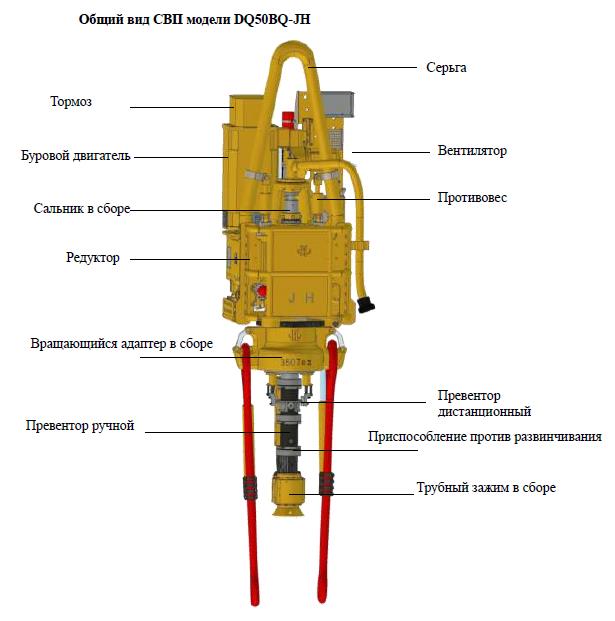 Верхний привод  представляет собой подвижный вращатель, совмещающий в себе функции вертлюга и ротора, оснащенный комплексом средств механизации для работы с бурильными трубами при выполнении спуско-подъемных операций. Его назначение - быстрая и безаварийная проводка вертикальных, наклонно-направленных и горизонтальных скважин. Особенно эффективны наши СВП при наклонно - направленном и горизонтальном бурении.
Вернуться к схеме
Привод буровых установок
Буровые установки имеют главный привод для лебедки, насоса и ротора, и дополнительный – для привода вспомогательных механизмов. Для главного привода наиболее широко применяют дизельные двигатели на жидком и газообразном топливе. Дизельный привод обладает жесткой характеристикой, поэтому в современных буровых установках стремятся использовать гидродинамические передачи (турботрансформаторы). 

Для привода установок эксплуатационного и глубокого разведочного бурения применяют быстроходные транспортные дизели типов В2-300А(1Д-12Б), В2-400А, В2-450 и М-601. Обычно дизель устанавливается на одной раме с трансмиссией турботрансформатора или коробкой передач, образуя силовой агрегат. Трансмиссии оборудуются редуктором, одним или двумя клиноременными шкивами, шинно-пневматическими муфтами, а иногда и реверсивным устройством. С помощью трансмиссий и клиноременных передач несколько силовых агрегатов могут компоноваться в единый групповой привод, суммирующий мощность двух, трех или пяти дизелей. 
В практике глубокого бурения широкое распространение получил также электропривод от промышленных сетей переменного тока, отличающийся простотой в монтаже и эксплуатации, высокой надежностью и экономичностью. На некоторых буровых установках применяют также дизель-электрический привод на переменном и постоянном токе. Возможно также оснащение буровой установки газотурбинным приводом, работающим на низкосортном топливе или попутном газе, позволяющим значительно уменьшить вес силовой установки и упростить её эксплуатацию
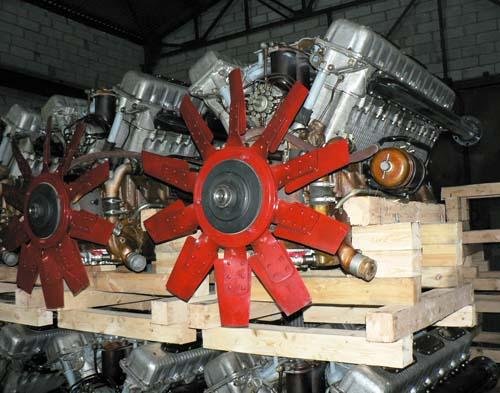 Вернуться к схеме
Талевая система
Талевая (полиспатная) система буровых установок предназначена для преобразования вращательного движения барабана лебедки в поступательное (вертикальное) перемещение крюка и уменьшения нагрузки на ветви каната.
Талевая система состоит из кронблока, устанавливаемого на верхней раме вышки, стального талевого каната и подвижного талевого блока с подъемным крюком. В зависимости от условий работы и типа установки применяют талевую оснастку 3×4, или 4×5, или 5×6, или 6×7 (талевый блок имеет на один ролик меньше, чем кронблок).
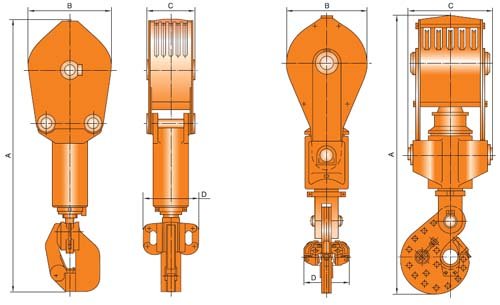 Вернуться к схеме
Кронблок
Кронблок (неподвижный блок полиспаста) – неподвижная часть талевой системы – представляет собой раму, на которой смонтированы оси и опоры со шкивами: на оси кронблока посажены 5 канатных роликов. Иногда рама выполняется за одно целое с верхней частью вышки.
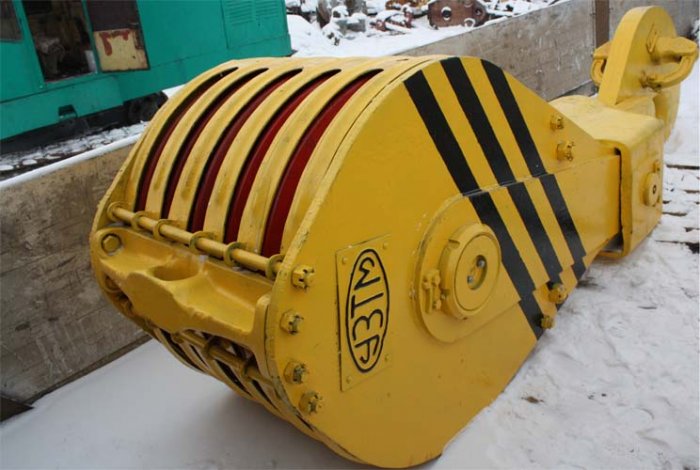 Вернуться к схеме
Талевый блок
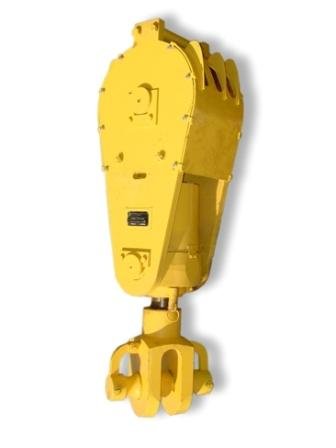 Талевый блок представляет собой сварной корпус (щеки). В щеках неподвижно закреплена ось, на которой, как и в кронблоке, установлены на роликовых подшипниках четыре канатных ролика.
 
Если кронблок имеет пять, а талевый блок четыре канатных ролика, буровая установка позволяет производить оснастку талевой системы 4×5 (возможны и другие схемы оснастки). Это значит, что талевый канат, один конец которого укреплен на барабане лебедки, а другой (мертвый) укреплен под полом буровой, будет проходить через четыре ролика талевого блока и пять роликов кронблока.
Следовательно, вес поднимаемого полиспастной системой груза распределяется на восемь струн каната. При этом получается выигрыш в силе в 8 раз, но проигрыш в 8 раз в скорости подъема груза.
Вернуться к схеме
Талевые канаты
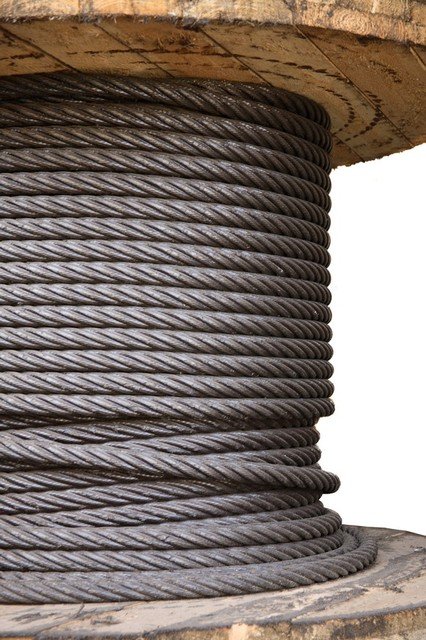 Талевые канаты состоят из шести прядей проволок из высококачественной стали диаметром 1,0–2,4 мм и металлического или пенькового сердечника, пропитанного смазкой. Проволочки свиты в пряди по спиралям. Если направление прядей в канате совпадает с направлением проволочек в пряди, свивка каната называется прямой. В канатах крестовой свивки эти направления перекрещиваются. В бурении обычно применяют канаты крестовой свивки. Диаметры канатов в зависимости от грузоподъемности установки выбирают в пределах 25–38 мм (разрывное усилие соответственно 40000–50000 кгс). При этом запас прочности должен быть в пределах 2,7–4,0.
Вернуться к схеме
Буровая лебедка
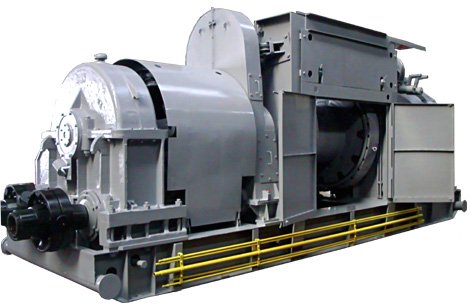 Буровая лебедка предназначена для подъема и спуска бурильной колонны в скважину, удержания ее на весу или медленного опускания (подачи) в процессе бурения, свинчивания и развинчивания труб, спуска обсадных колонн и других вспомогательных работ. Лебедка имеет четыре скорости подъема, состоит из рамы, коробки передач и трех валов. Барабан лебедки имеет тормоз с пневматическим и ручным управлением.
Вернуться к схеме
Штропы
Штропы являются промежуточным звеном между крюком и элеватором, на котором подвешивается колонна бурильных или обсадных труб. По конструкции штропы бывают двух типов: одно- и двухветвевые. Штропы изготавливают цельнокатанными, цельнокованными, а иногда сварными, нормальной и укороченной длины.
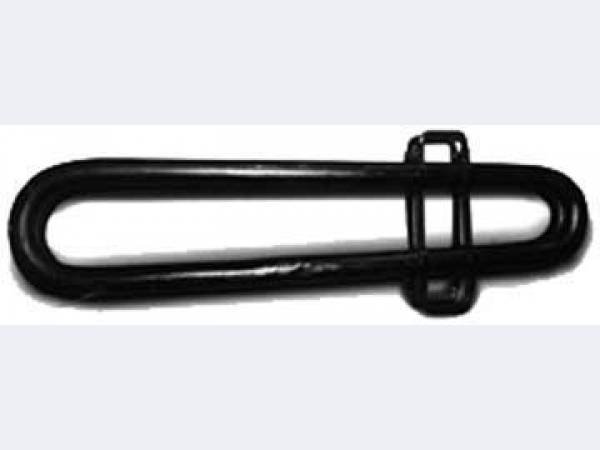 Вернуться к схеме
Емкости буровые
Емкости буровые предназначены для выполнения работ при текущем и капитальном ремонте нефтяных и газовых скважин.
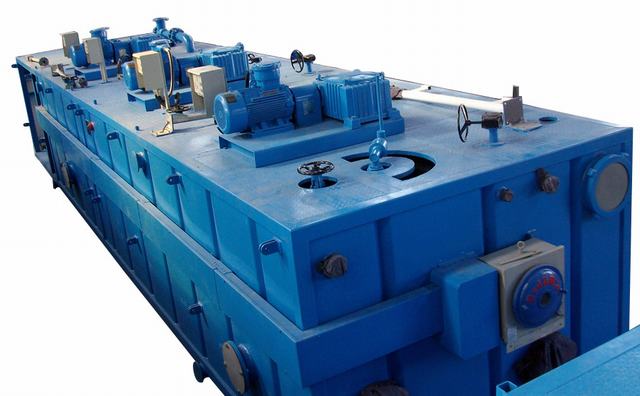 Вернуться к схеме
Буровые насосы
Буровые насосы предназначены для подачи под давлением промывочной жидкости в скважину.
Обвязка буровых насосов и оборудование напорной линии. От буровых насосов промывочная жидкость по нагнетательной линии (манифольду) подается в гибкий резиновый буровой шланг и далее в вертлюг. В состав нагнетательной линии входят: компенсаторы, нагнетательный трубопровод, стояк и задвижки.
Буровые насосы для глубокого бурения должны обладать большой производительностью и развивать высокое давление. Эти требования приобретают особую важность при турбинном бурении, где насосы, помимо промывки скважины, обеспечивают еще и привод забойного двигателя.
В глубоком бурении широкое распространение получили поршневые двухцилиндровые насосы двойного действия, обеспечивающие заданную производительность независимо от изменения гидравлических сопротивлений. Для изменения производительности насосов используют сменные цилиндровые втулки и поршни различных диаметров. В связи со значительной неравномерностью подачи жидкости и сильными колебаниями давления, характерными для поршневых насосов, в бурении используют воздушные компенсаторы давления, которые устанавливаются на нагнетательной и всасывающей линиях обвязки насосов.
От стояка промывочная жидкость подается в вертлюг с помощью гибкого бурового шланга.
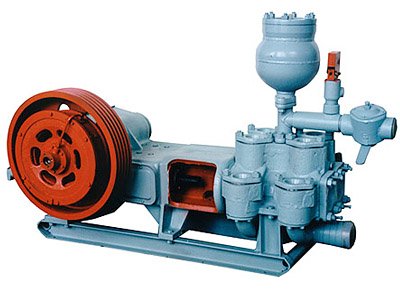 Вернуться к схеме
Буровой шланг
Буровой шланг состоит из внутреннего рукава из нефтестойкой резины, оплетенного несколькими слоями прочной прорезиненной ткани, которые чередуются со стальными лентами, намотанными сплошными перекрывающимися слоями под углом 55°. Шланги имеют встроенные металлические штуцеры для соединения с вертлюгом и стояком. Внутренний диаметр шлангов изменяется от 40 до 100 мм. Шланги рассчитаны на давление 150—300 кгс/см2.
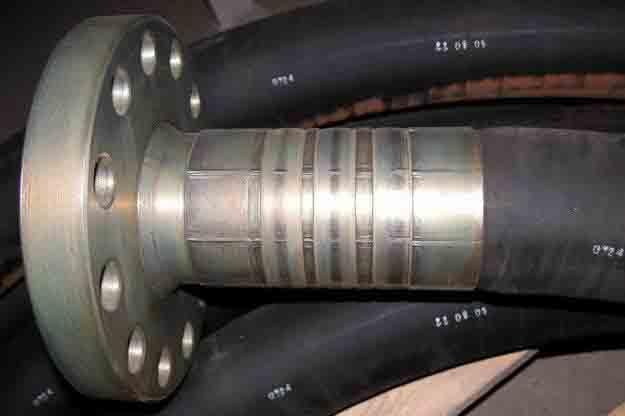 Вернуться к схеме
Оборудование для приготовления бурового раствора
Вернуться к схеме
Оборудования для очистки бурового раствора
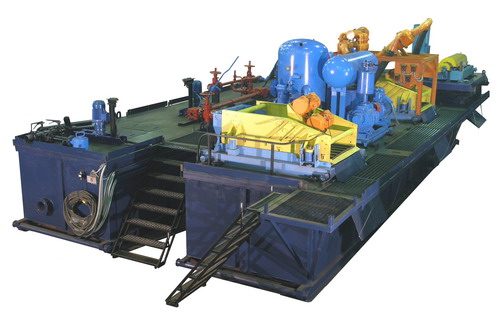 Вернуться к схеме
Станция ГТИ
Назначение: Автоматизированный сбор геолого-геохимической и технологической информации в процессе бурения. Контроль параметров бурения. Оценка ситуации и предотвращение аварий и осложнений. Выделение коллекторов и оценка характера насыщения. Документирование процесса бурения, передача данных с буровой.
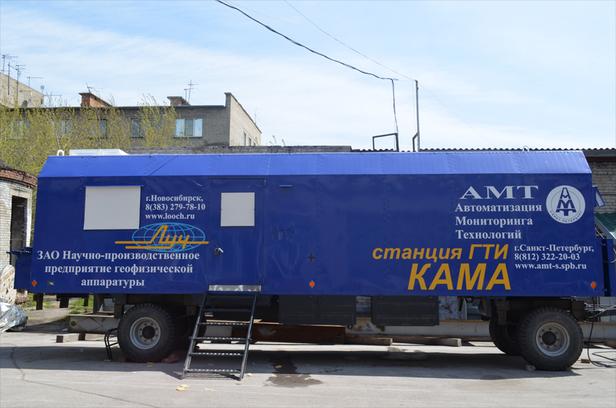 Вернуться к схеме
Геофизический подъемник
Геофизический подъемник предназначена для проведения спускоподъемных операций при геофизических исследованиях и работах в скважинах (ГИРС), а также при прострелочно-взрывных работах в скважинах (ПВР), (в том числе специальных - свабирование, растепление, канатные работы и др.), с применением грузонесущих геофизических бронированных кабелей d=5,6 – 12,3 мм, с рабочей глубиной исследования в скважине от 500 до 7000 м.
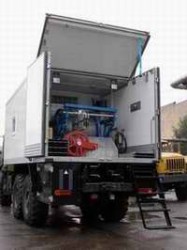 Вернуться к схеме
Геофизическое оборудование
Геофизическое оборудование и приборы
Являются  отдельной номенклатурой машиностроительной продукции и предоставляемых работ для геофизических исследований скважин. 
Каждые инженерные изыскания на участке (местности) проводятся с определенной целью: определить основные свойства грунтов, их характеристики и выявить наличие опасных процессов техногенного и природного характера. Геофизические исследования скважин представляют собой неотъемлемую часть данных изысканий. Существует ряд необходимых для данных работ приборов и оборудования. Наша организация имеет в наличии все должное геофизическое оборудование и приборы, которые соответствуют  Госстандартам России, а также проходят плановые поверки и настройки точности. Геофизическое оборудование и приборы делятся на следующие виды:
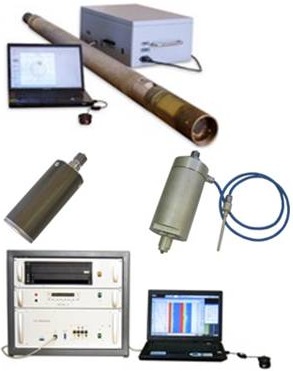 Вернуться к схеме
Буровые трубы и колонны
Обсадные колонны 
Все обсадные колонны по своему назначению разделяются следующим образом.
Направление — первая колонна труб или одна труба, предназначенная для закрепления приустьевой части скважин от размыва буровым раство­ром и обрушения, а также для обеспечения циркуляции жидкости. Направ­ление, как правило, одно. Однако могут быть случаи крепления скважин двумя направлениями, когда верхняя часть разреза представлена лессовы­ми почвами, насыпным песком или имеет другие специфические особенно­сти. Обычно направление спускают в заблаговременно подготовленную шахту или скважину и бетонируют на всю длину. Иногда направления за­бивают в породу, как сваю.
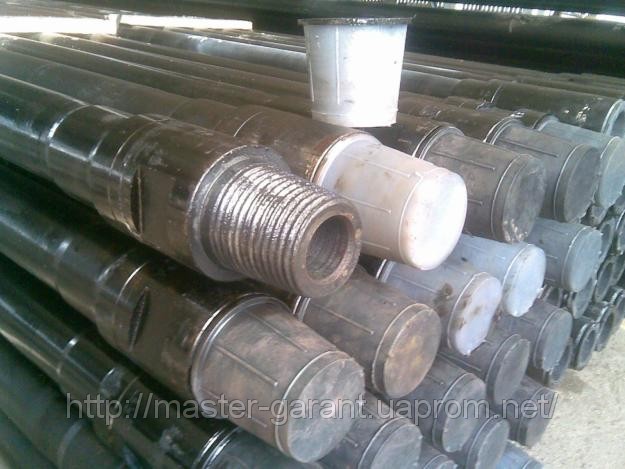 Вернуться к схеме
Мостки для хранения буровых труб
Вернуться к схеме
Ловильный инструмент
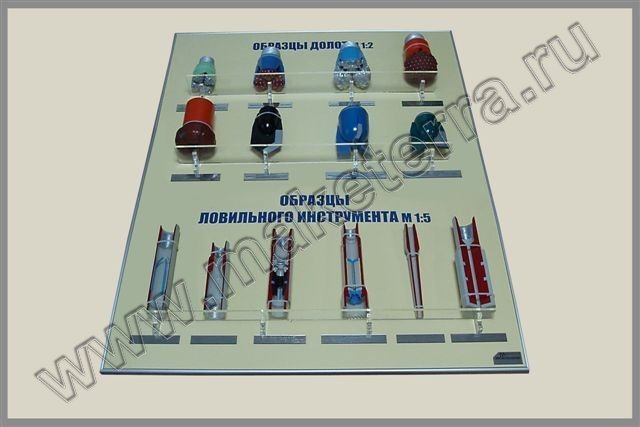 Ловильный инструмент позволяет захватывать и извлекать из скважины насосно-компрессорные трубы, скважинные насосы, забойные двигатели , насосные штанги, сальниковые устьевые штоки, а также извлекать насосно-комплессорные трубы и насосные штанги при ликвидации аварий. К ловильному инструменту относятся труболовки, наружные и внутренние, ловители различного типа, колокола и метчики, магнитные ловители, удочки и извлекатели.
Вернуться к схеме
Фонтанная арматура
Фонтанная арматура выполняет несколько функций, главные из которых: удержание на весу колонны НКТ, спущенной в скважину, а при двухрядном подъемнике - двух колонн, герметизация затрубных пространств и их взаимная изоляция, обеспечение возможности регулирования режима работы скважины в заданных пределах, непрерывности ее работы и исследования скважины путем измерения параметров ее работы как внутри самой скважины, так и на поверхности
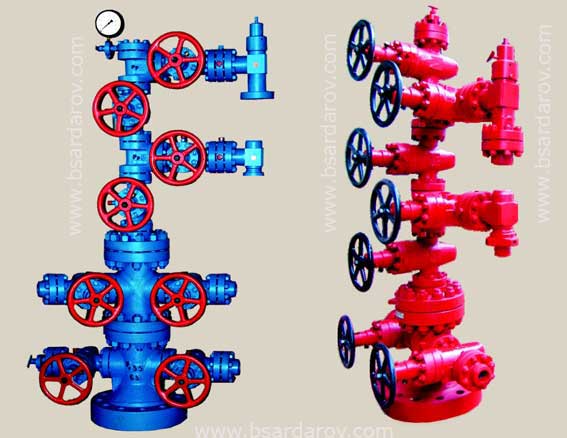 Вернуться к схеме
Вход в лабораторию буровых растворов
Вернуться к схеме